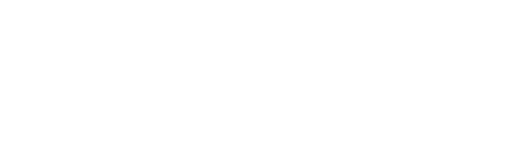 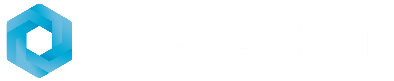 2017
 19-20th September
Guildford
HOTEL REVENUE MANAGEMENT:PRICING, MARKETING AND DISTRIBUTION
A 2 day SnapShot in hotel revenue management, introducing a more collaborative approach to understanding and controlling demand.
Delivery Methods
Overview & Key Outcomes
Practical examples, discussions and exercises are integrated throughout the programme to enhance and apply theoretical learnings.
The 2 day short course aims to broaden an understanding of revenue management, promising some hard work, fun interactive exercises and the opportunity to network. 
Attendees will leave being able to contribute more effectively to the discussions and decisions being made in their business, aware of current developments and trends as well as establishing new contacts in their industry.
Simulation Format
In small groups, attendees will take part in a competitive simulation, managing their own 4 star property for one year, responding to market conditions. 
Participants have the opportunity to make strategic decisions concerning:
Strategic planning and capital expenditure
Sales and marketing
Pricing and market segmentation
Distribution
KPI and financial analysis and interpretation.
Topics
Revenue management – its evolution and future
The customer, who they are, how they book and how to reach them
Market segmentation
Distribution and transaction costs
Pricing and its relationship to value
The importance of online reputation and reviews
Trends around the management of ‘big data’.
Guest Speaker
In support of the programme, STR Global will deliver a session to introduce KPIs and benchmarking with a recent market overview featuring statistics relevant to the regions of the course attendees.
Participants
The course has been developed to suit those who have had little exposure to Revenue Management previously and are either working in a hotel or with hotels. Typically, attendees on the course will be hotel managers or working in front office, reservations, sales and marketing or other supporting roles.
Industry Networking
A drinks reception will be held at the end of day 1 and attendees are actively encouraged to network with both other participants and speakers throughout the event.
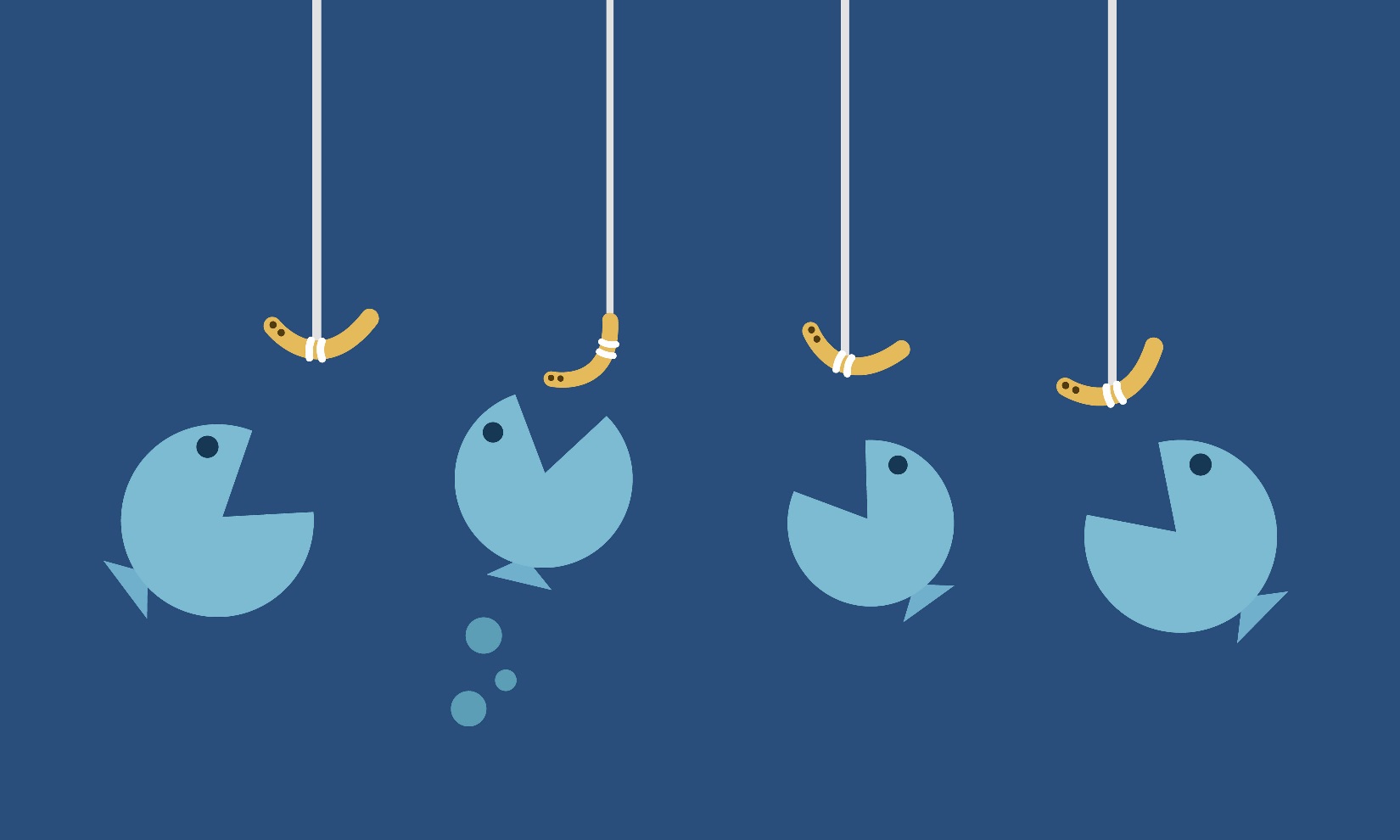 Why Surrey?
Course Leaders
Facilitators have over 40 years of practical revenue management experience
The University of Surrey is ranked number 1 for Hospitality and Tourism higher education in the UK, with over 40 years’ experience delivering courses
We encourage a partnership with you and will support your continued learning by providing supplementary reading, keeping you connected and up to date
We give you time to network – learn amongst your peers and enjoy new perspectives
The chance to network in future with other executive education attendees from across our range of programmes
On the university campus we have a dedicated training venue.  Experience our very own Lakeside restaurant and coffee shop.
The programme will be delivered by Sylvia Ganbert, Teaching Fellow at the University of Surrey and Janel Clark, Head of Consultancy and Education at SnapShot.  Sylvia has recently returned to the UK following 4 years in Dubai, working in some of the most exclusive properties within Tiara Hotels & Resorts, Fairmont Raffles Hotels International and InterContinental Hotel Group. Between them, Sylvia and Janel have combined experience of over 40 years in the area of Revenue Management, having worked worldwide in both independent and large group hotel businesses. They are perfectly placed to provide sound teaching, demonstrating first-hand experience along with an understanding of current challenges and developments in the area of revenue management.
Venue and Timings
Guildford:  The workshop will take place in  a dedicated space at the  University of Surrey campus, set amongst the vibrant student atmosphere, with catering from Lakeside restaurant.
Testimonials
Previous attendees on the programme said….
Day 1
Day 2
“The revenue simulation was a working practice of how strategy, pricing, investment and profitability work in reality.”
9.00 – 18.30
9.00 – 17.00
Cost
“The two days were enjoyable and fun.”
Attendees booking 1 month + in advance receive a 10% discount on the course fee, which includes course materials, refreshments and lunch, networking drinks reception, supporting reading material and parking permits where available.
“Relevant, stimulating and well presented.”
‘Early-bird’ price £594 
Full price £660
Pricing per person (inc VAT)
For more information and to book please contact:cre@surrey.ac.uk/+44 (0)1483 683780University of Surrey, Guildford, Surrey, GU2 7XH, UK